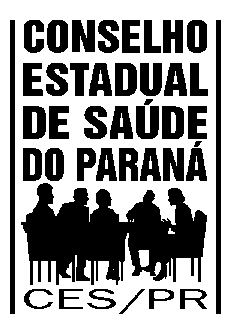 Conselho Estadual de Saúde do Paraná
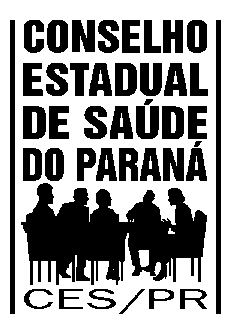 Normas e procedimentos de funcionamento do Conselho
As reuniões do CES/PR ocorrem uma vez por mês, geralmente na última semana do mês e são dois dias de reuniões(quinta e sexta – feira), sendo o primeiro dia destinado para as nove Comissões Temáticas do CES/PR (Comissão de Assistência e Acesso ao SUS, Comissão de Orçamento, Comissão Intersetorial de Saúde do Trabalhador, Comissão de Saúde Mental, Comissão de Educação Permanente para o Controle Social, Comissão de Saúde da Mulher, Comissão de Vigilância em Saúde, ...
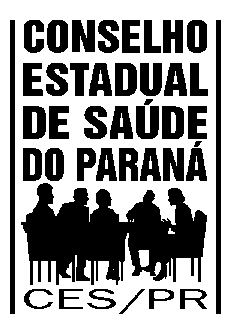 Normas e procedimentos de funcionamento do Conselho
comissão de DST/Aids, Comissão de Recursos Humanos) e o segundo dia é a plenária do Conselho, onde são discutidos os assuntos e questionamentos levantados para aquele referido mês.Nas Plenárias do CES/PR é contratada uma empresa que presta serviços de sonorização e de gravação de áudio, posteriormente, com esse áudio é feita a transcrição da ata da Plenária e a aprovação de tal ata é feita na reunião subsequente. Após a aprovação da ata, ela é disponibilizada no site do CES/PR.
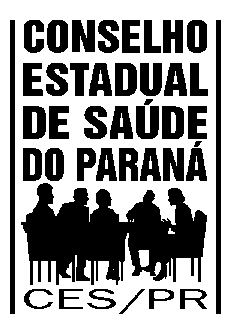 Normas e procedimentos de funcionamento do Conselho
Tanto o Conselho quanto a Secretaria Executiva funcionam diariamente das 08h às 18h, de segunda a sexta-feira. A Secretaria Executiva possui quatro funcionários efetivos, dentre eles o Secretário Executivo Mauricio Mesadri, e no momento também, duas estagiárias de ensino médio e um estagiário de Comunicação. A presidência juntamente com a mesa diretora possuem gestão de um ano, ou seja, a cada ano é feita uma nova eleição da mesa diretora e consequentemente da presidência. Mesa Diretora que se reúne com 15 dias de antecedência a plenária, analisa toda a documentação recebida e organiza a pauta para a reunião, já enviando em seguida aos conselheiros.
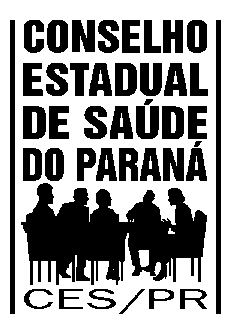 Dificuldades
Cumprimento dos instrumentos de gestão 
Capacitação dos conselheiros
Comprimento da Lei 141
Comprometimento de alguns conselheiros e entendimento de seu papel
Conhecimento das mudanças legislativas
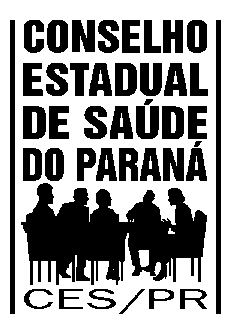 Dificuldades
Falta de advogado e contador

Maior apropriação do papel de conselheiro

Autonomia financeira do CES
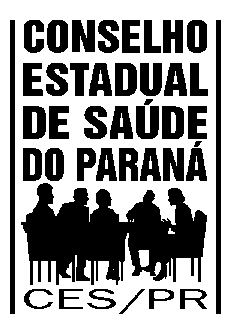 Retrocessos
Cancelamento do processo eleitoral da Conferência Estadual de Saúde de 2009.
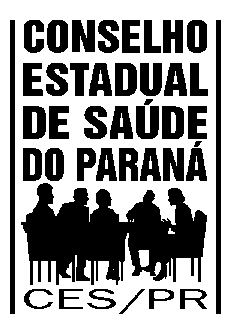 Sucessos
Fortalecimento do CES, com os assessores das regionais de saúde e os coordenadores de plenária
Planejamento Estratégico do CES
10ª Conferência Estadual de Saúde do Paraná (2 anos para 4 Anos)
4 Macros regionais,  Capacitação para os Apoios para o Controle Social ( Secretarios executivos, Conselheiros Estaduais, Coordenadores Plenaria, Assessores das Regionais e Apoio do Cosems;
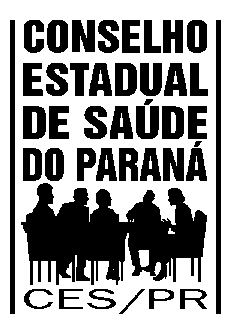 Sucessos
I Conferência Temática da Saúde Integral da População Negra no Estado do Paraná

Plano Estadual de Saúde não tinha política da saúde mental, o MP notificou o conselho e foi feita uma reunião entre o conselho, o gestor e o MP. Como a conferência de saúde mental já estava agendada o gestor se comprometeu de incluir no Plano Estadual de Saúde todas as deliberações da referida Conferência, com a concordância do MP.

I Encontro dos Presidentes dos Conselhos Estaduais de Saúde
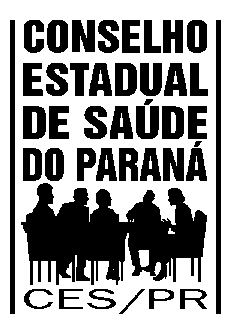 Conquistas
I Conferência Temática de Saúde Integral da População Idosa no Estado do Paraná
Mesa Estadual  de negociação Permanente do SUS( 26 membros)
Construção do Plano Estadual de saúde
CES delega o papel da coordenação de Plenária
Aumento do quadro de funcionários da secretaria executiva CES
Estagiário  de Comunicação (melhoria no site).
Conselho Estadual de Saúde
Rua Piquirí, 170, Rebouças, 80230-140, Curitiba- PR
www.conselho.saude.pr.gov.br
cespr@sesa.pr.gov.br
(41)33304313/33304316
Presidente: Joelma Aparecida de Souza Carvalho
joelmacarvalho01@hotmail.com
(43)99687375/99455613
OBRIGADA